LC 27 - Solubilité
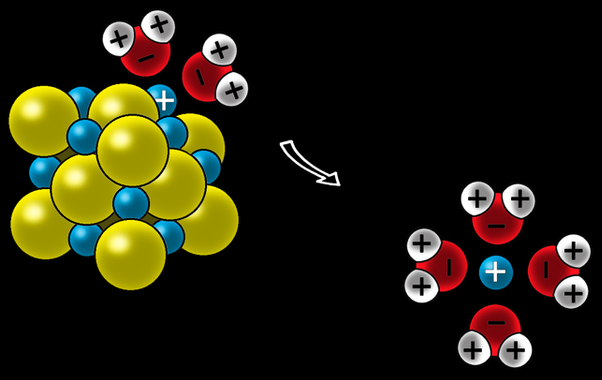 Niveau : CPGE

Prérequis :
  - Notions sur les solvants et la dissolution
  - Evolution et constantes d’équilibre, activités 
  - Réaction acido-basiques et titrages
Production mondiale d’aluminium
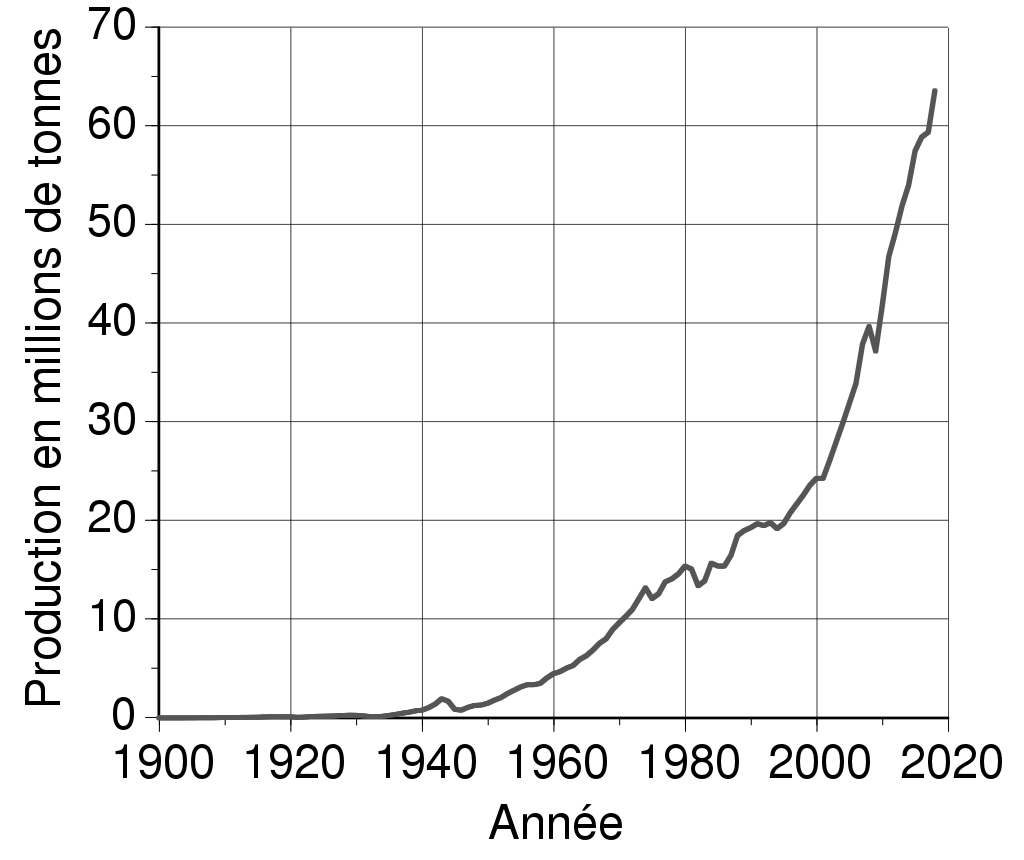 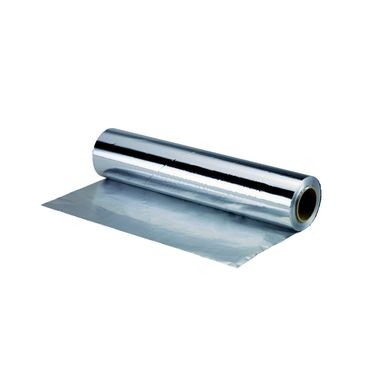 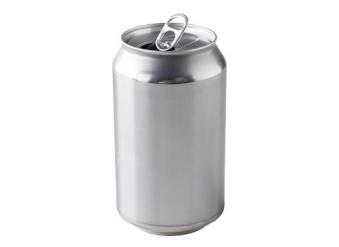 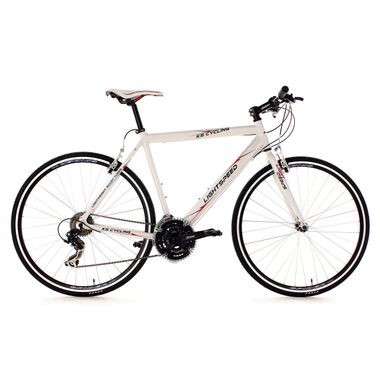 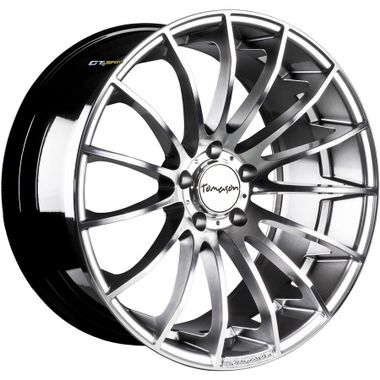 Source : International Aluminium Institute
Tout commence avec la Bauxite
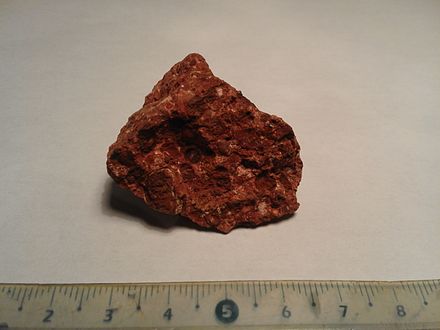 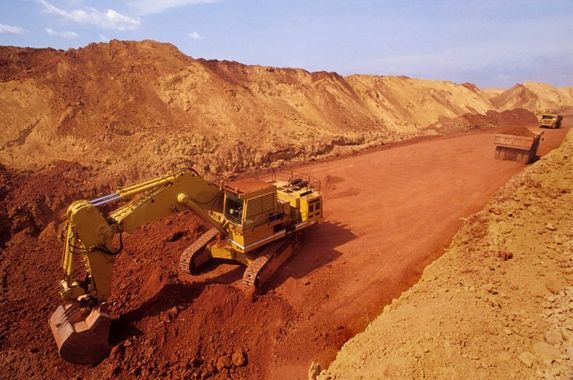 Tout commence avec la Bauxite
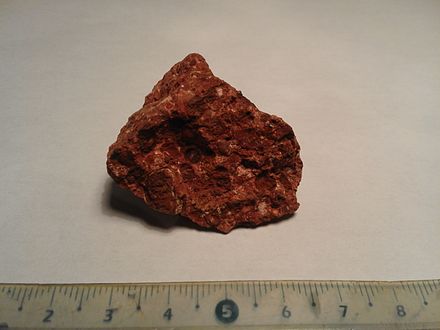 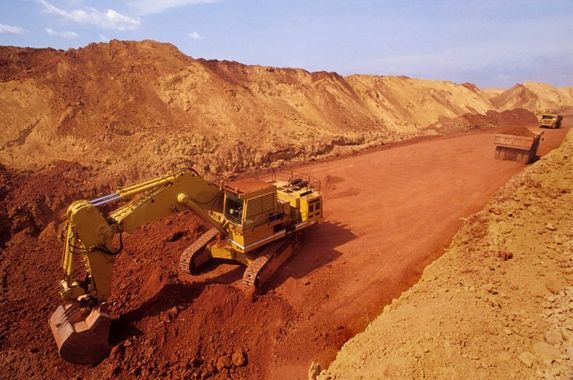 Tout commence avec la Bauxite
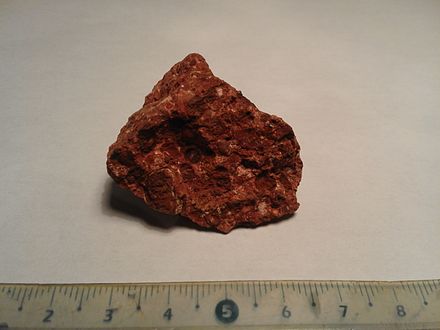 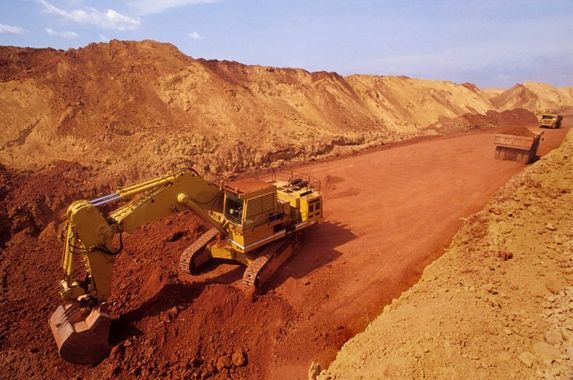 CaO
Tracé de diagrammes d’existence
Méthode  
Choisir l’ion à concentration variable 
Tracer l’axe en « – log » de cette concentration
Placer les espèces restantes 
Calculer la valeur de la concentration à la frontière (Q = Ks)
Mesure de Ks par pH-métrie
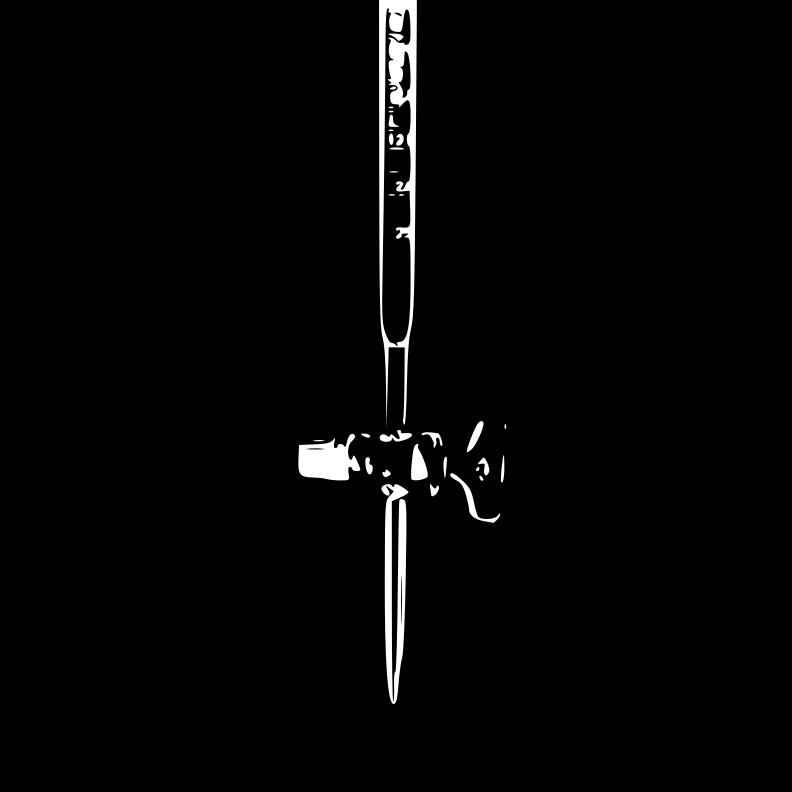 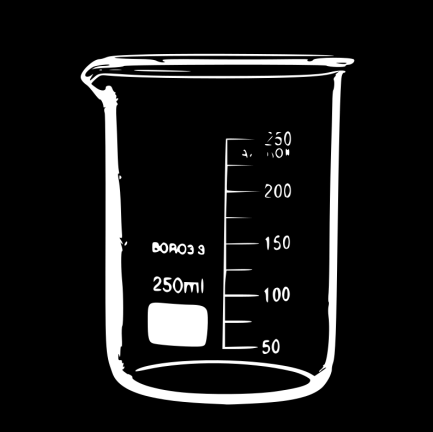 Mesure de Ks par pH-métrie
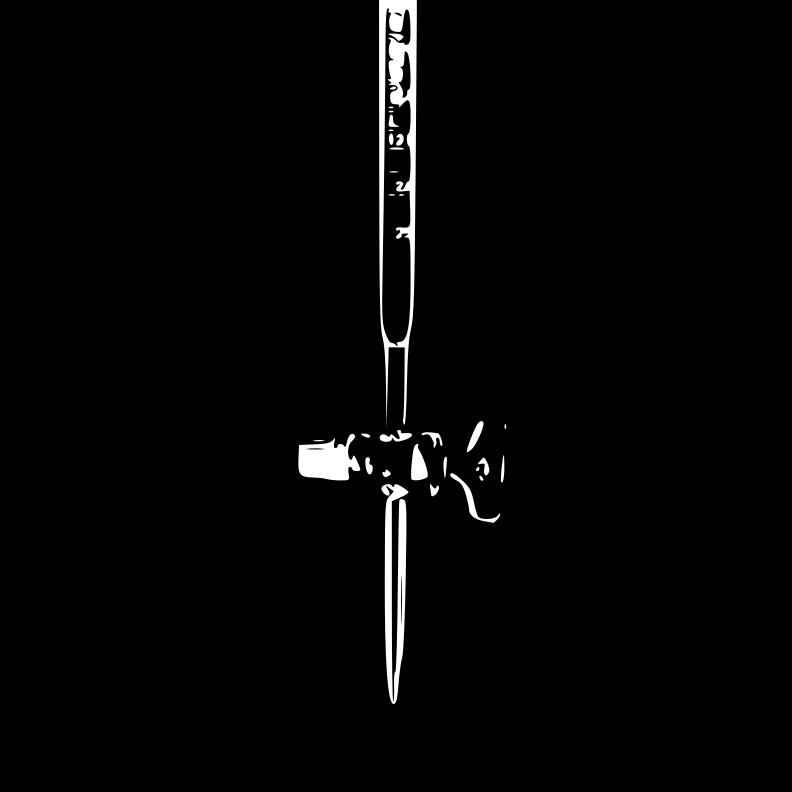 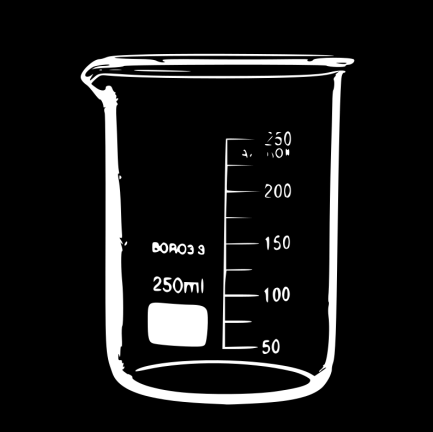 Mesure de Ks par pH-métrie
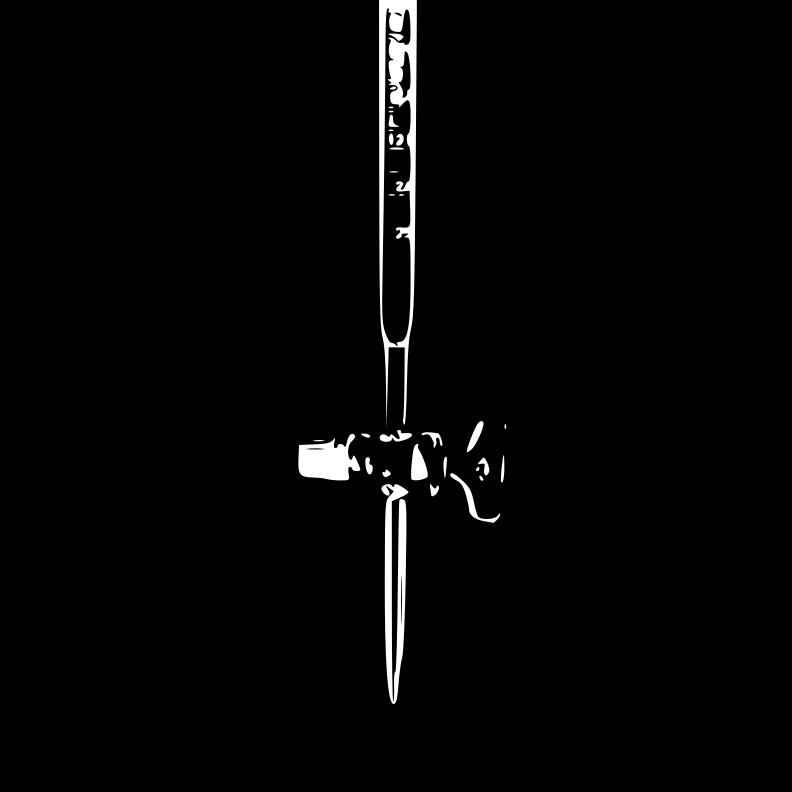 pH
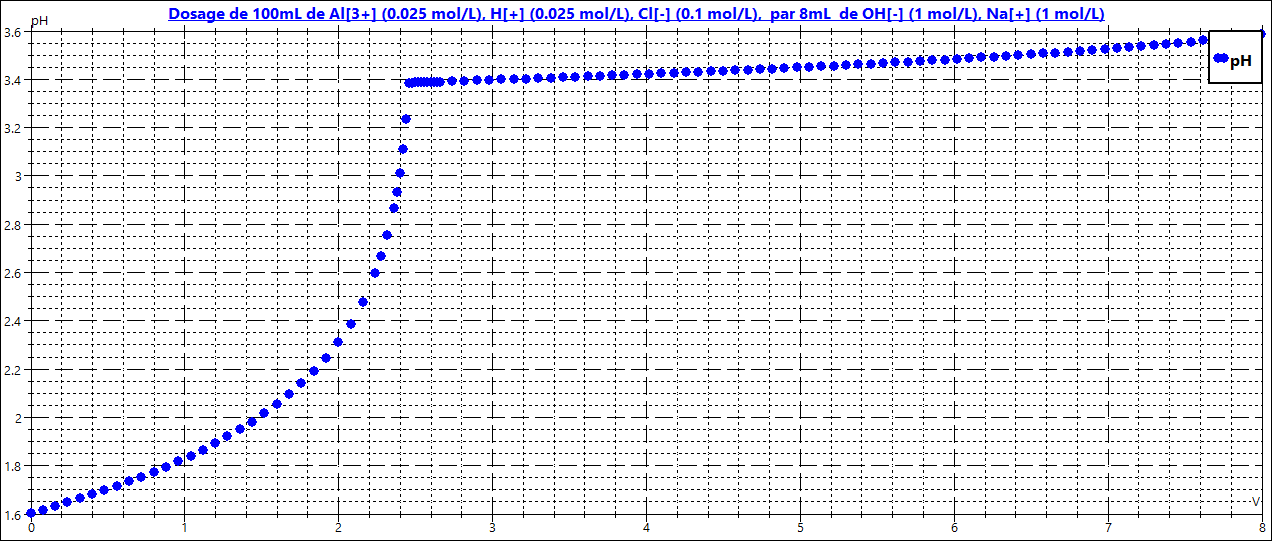 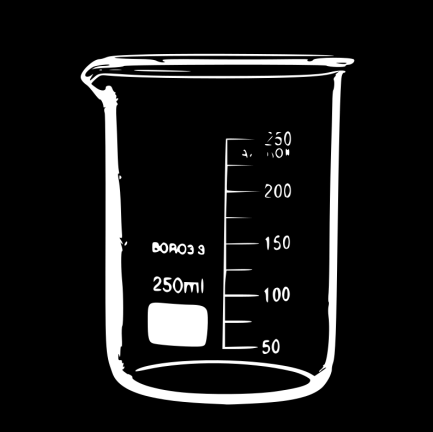 Mesure de Ks par pH-métrie
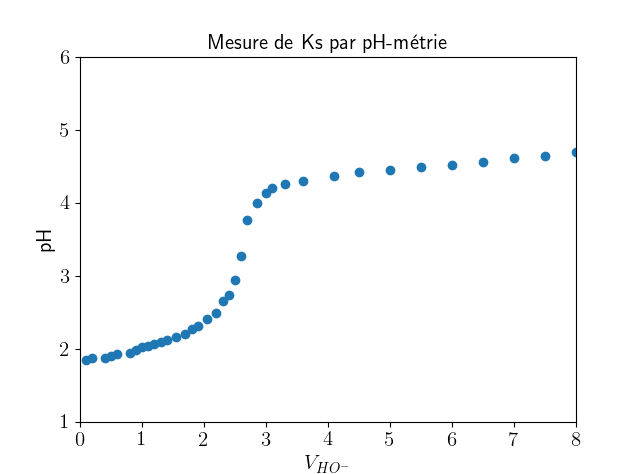 Au premier grain de précipité  :
Mesure de Ks par pH-métrie
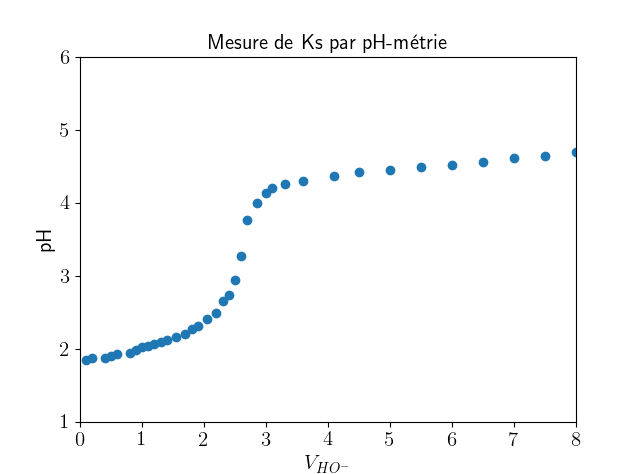 Diagrammes d’existence 
pour la solution saturée
Diagrammes d’existence 
pour la solution saturée
Réactions en compétition
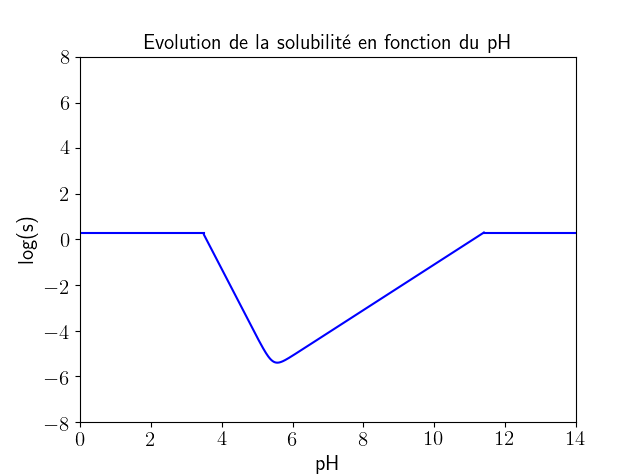 Réactions en compétition
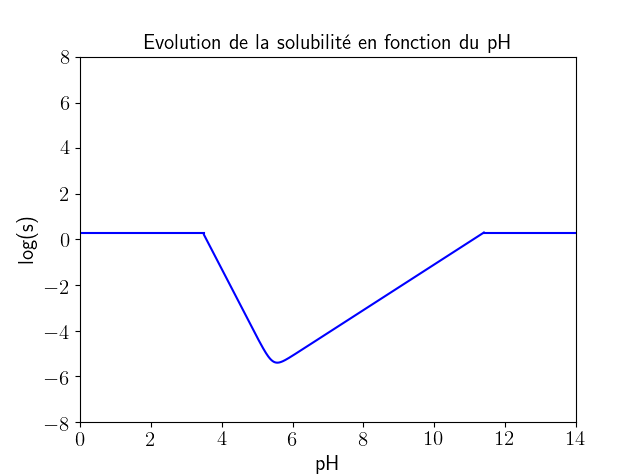 Dissolution des gaz
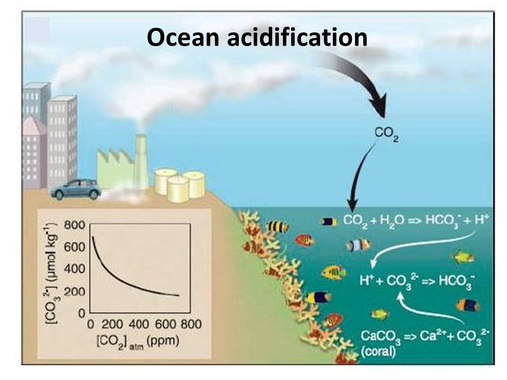 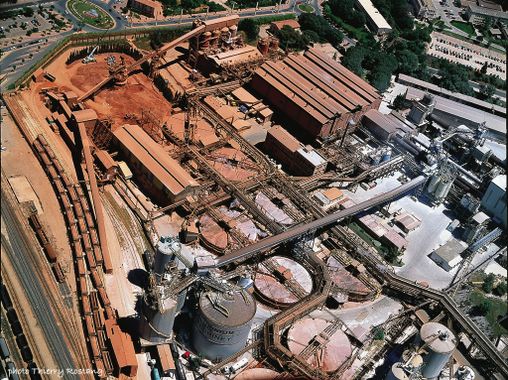 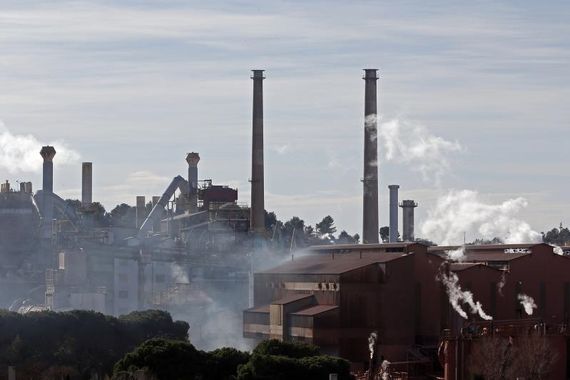 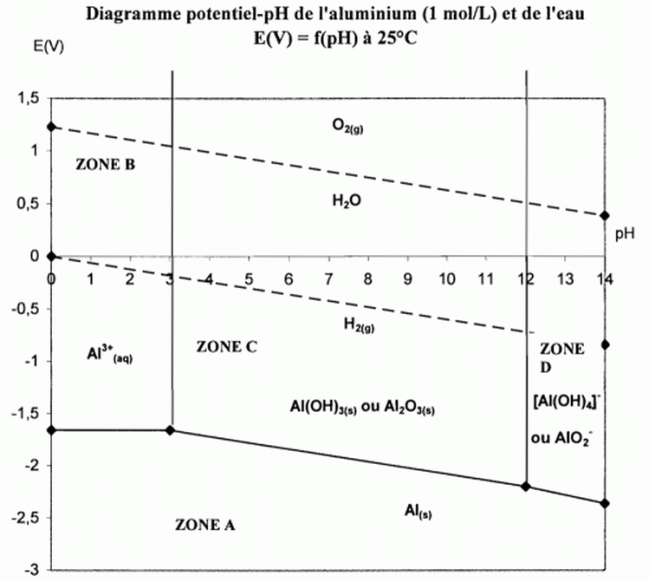 Titrage entier
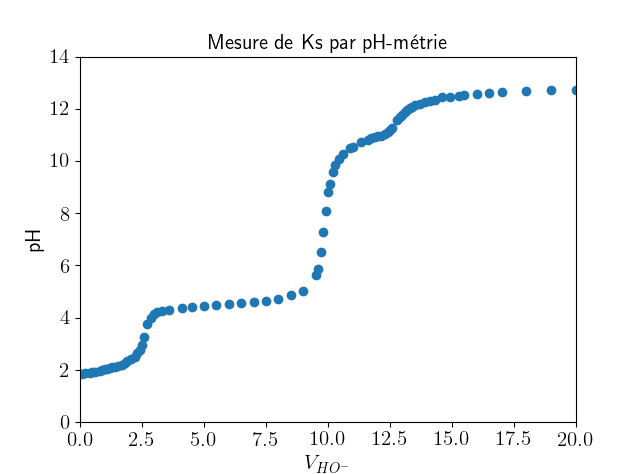 Procédé Bayer
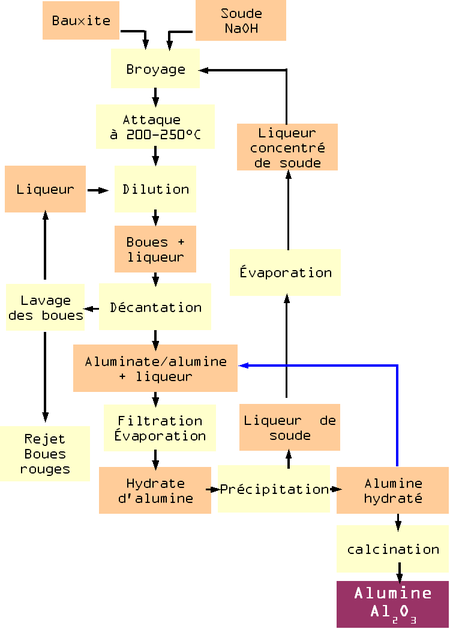